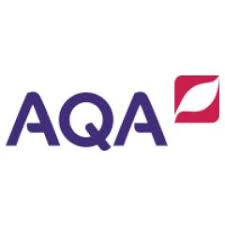 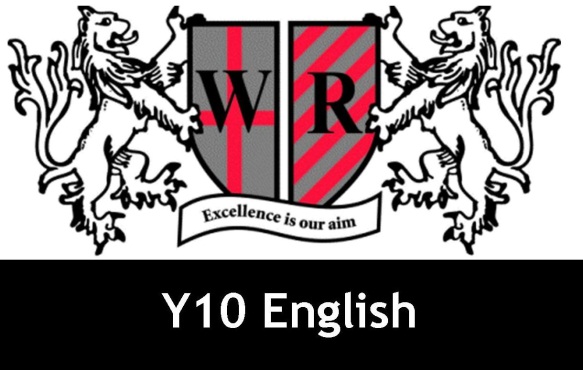 Poetry Work Pack Summer 2
Year 10
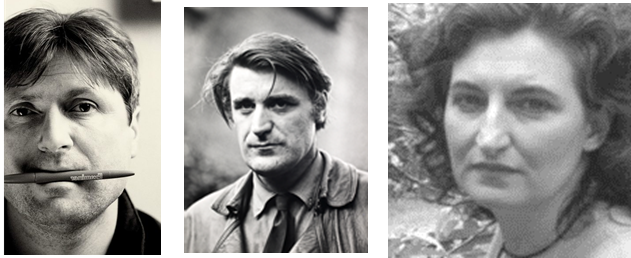 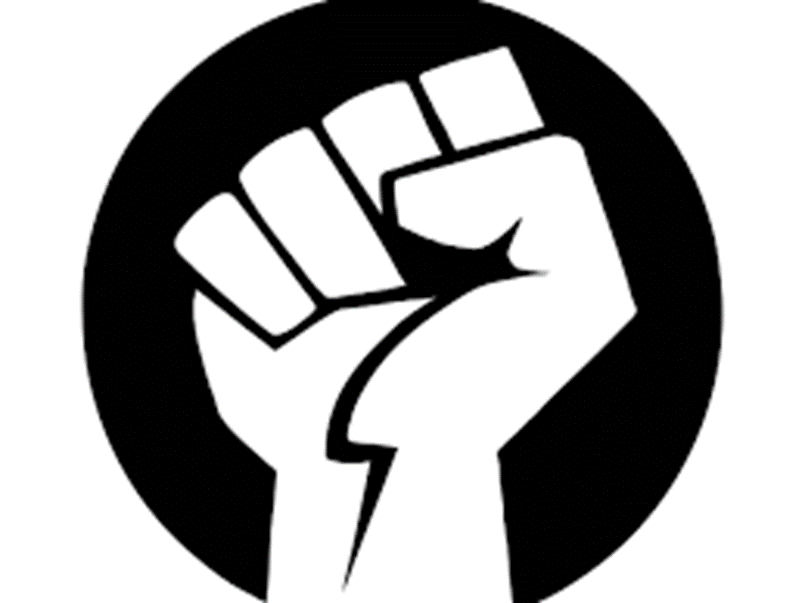 The content in this booklet will help to prepare you for Literature Paper 2. 

This pack covers three of the poems in detail.
There will be a poetry video on added to the school website each week.  The videos will cover the poems in this booklet.

Try to watch them if you can!
Contents:

Page 3: Glossary of Structural Features.
Page 4: A step by step guide for revising poetry.

Page 5-6: ‘ Remains’ – Context and Writer’s Message.
Page 7:  ‘Remains’ –Reading the poem and looking for structural features.
Page 8: ‘Remains’ –Additional Information and Questions.
Page 9: ‘Remains’ –Theme sheet.
Page 10-11: ‘Remains’- Top Quotes.
Page 12: ‘Remains’ –Mini Quiz.

Page 13: ‘Bayonet Charge’ – Context and Writer’s Message.
Page 14: ‘Bayonet Charge’ –Reading the poem and looking for structural features.
Page 15: ‘Bayonet Charge’- Additional Information and Questions.
Page 16: ‘Bayonet Charge’ –Theme sheet.
Page 17-18: ‘Bayonet Charge’-Top Quotes.
Page 19: ‘Bayonet Charge’ – Mini Quiz.

Page 20: ‘Poppies’ –Context and Writer’s Message.
Page 21: ‘Poppies’ – Reading the poem and looking for structural features.
Page 22: ‘Poppies’ –Additional Information and Questions.
Page 23: ‘Poppies’ –Theme Sheet.
Page 24-25: ‘Poppies’ –Top Quotes.
Page 26: ‘Poppies’ – Mini Quiz.
Glossary of structural features
Stanza: Another word for verse.  This is what we call the ‘paragraphs’ in a poem.
Free Verse: When a poem doesn’t rhyme or have a regular rhythm.
Enjambment: When a sentence runs into the next line without a pause.
Quatrain: This is a stanza with four lines.
Repetition: When a line is repeated more than once in a poem.
Rhyming Couplet: When two consecutive lines (lines next to each other) rhyme with each other.
Stanzas of Equal Length: This is when each (or most) stanzas are exactly the same length.  You have to think about what this could symbolise.
Media res: If a poem begins in media res, it means that it starts in the middle of the action.
Volta: A turning point in a poem.  This could be a dramatic change in emotion.
ABAB Rhyme Scheme: This is when the first line rhymes with the third and the second rhymes with the fourth etc.
A step by step guide for revising Poetry
You will need to complete these steps for each of the three poems in this pack.  The video on the school website will also talk through some of the key information in this booklet.
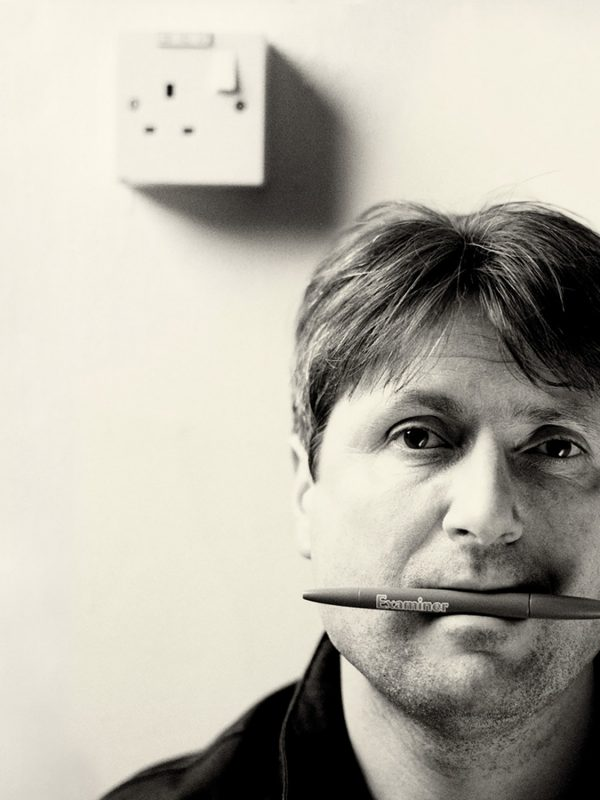 Remains by Simon Armitage
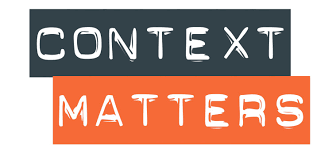 What happens?
Simon Armitage is the current Poet Laureate.
The poem is the story of Guardsman Tromans in Iraq.  He talks about killing a man and then struggling with PTSD as he is haunted by the memories of war.
He was involved in the production of a Channel 4 documentary in 2007 called ‘The Not Dead’.  The documentary was all about soldiers that had been to war and survived and the effect that war had had on them.
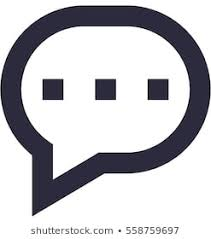 Armitage wrote poems based on each of the soldiers’ stories and put them together in a poetry anthology called ‘The Not Dead’.
message
All of the poems are anti –war.  It seems that Armitage is angry about the fact that we, as a country, are happy to send people to fight for us, but when they come home, not enough is done to support them and help them live normal lives after the traumas they have suffered.
Simon Armitage perhaps wrote his poem in order to explore the lasting psychological damage caused by conflict.
Remains is based on the story of Guardsman Tromans who was stationed in Iraq.
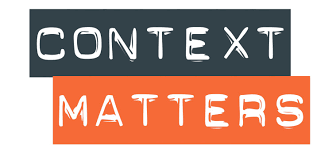 The poem ‘Remains’ is about a soldier called Guardsman Tromans. When Armitage wrote the poem, he wrote it from the perspective of Guardsman Tromans so Guardsman Tromans is the speaker of the poem.
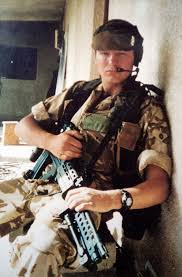 Guardsman Tromans was stationed in Basra, Iraq.  The poem tells the story of him spotting someone looting (stealing) from a bank in Basra.
Guardsman Tromans couldn’t tell if the looter was armed but he assumed that he probably was and so Tromans and two other soldiers started shooting at him and killed him.
Tromans saw the man lying on the floor in agony with his insides literally on the floor next to him. Someone picked up his insides, put them back into his body and threw the body into a lorry.
Tromans saw the man lying on the floor in agony with his insides literally on the floor next to him. Someone picked up his insides, put them back into his body and threw the body into a lorry.

The rest of the poem deals with Tromans not being able to forget the memory and the effect this has on him.
Remains by Simon Armitage
Read through the poem.  Look up the meaning of any words that you don’t know the meaning of.
Use your ‘Glossary of Structural Features (Page 3) to find any structural features in the poem.
On another occasion, we got sent out
to tackle looters raiding a bank.
And one of them legs it up the road,
probably armed, possibly not.

Well myself and somebody else and somebody else
are all of the same mind,
so all three of us open fire.
Three of a kind all letting fly, and I swear

I see every round as it rips through his life -
I see broad daylight on the other side.
So we've hit this looter a dozen times
and he's there on the ground, sort of inside out,

pain itself, the image of agony.
One of my mates goes by
and tosses his guts back into his body.
Then he's carted off in the back of a lorry.
End of story, except not really.
His blood-shadow stays on the street, and out on patrol
I walk right over it week after week.
Then I'm home on leave. But I blink

and he bursts again through the doors of the bank.
Sleep, and he's probably armed, and possibly not.
Dream, and he's torn apart by a dozen rounds.
And the drink and the drugs won't flush him out –

he's here in my head when I close my eyes,
dug in behind enemy lines,
not left for dead in some distant, sun-stunned, sand-smothered land
or six-feet-under in desert sand,

but near to the knuckle, here and now,
his bloody life in my bloody hands.
Structural Features:
Remains Additional Information
TASK:  When you’ve read the information, have a go at answering the questions below:
This poem contains the features below:
1. Can you find any examples of colloquial language in the poem.  Why do you think Armitage has used them?


2. In the last part of the poem, Armitage alludes to a Shakespeare play.  Which play is being alluded to and what could it represent?

3. Can you find any lines in the poem that suggest that the soldier is suffering from PTSD?

4. Can you find any metaphors in the poem?

**CHALLENGE** Some people say that this poem is written in an anecdotal style.  If any anecdote is supposed to be funny, why has Armitage used this style?
Colloquial language
This is a formal way of saying ‘chatty language’.  It just means the sort of language we used when we are communicating casually.
For example, ‘Let ‘im have it.’
An Anecdotal style
An anecdote is a short story based on a real life person or event that is usually funny.  If something is written in an anecdotal style it is written like a light-hearted story.
allusion
For example, ‘There was once a boy called Sam who was quite a Romeo.’
This tells us that the boy was quite romantic.  We know this because lots of people know about the character Romeo from Romeo and Juliet as it is a famous play.
In a piece of writing, allusion is when the writer mentions something, usually from history, the Bible or literature that people will have heard of.  It helps the writer to get their point across.
remains theme sheet
A few of the spaces have been completed for you so that you can see what to do.
remains: top quotes
Learn the top quotes for this poem and the analysis in the ‘Language Features’ section.
remains: top quotes
Without looking at the page before, complete as much as you can of the ‘Quote’ and ‘Language Feature’ columns.
Remains Mini Quiz
Complete this quiz without looking at the rest of your booklet. Make sure that you revise all of the information before you attempt it. The answers to this quiz will be released in the feedback booklet.
What inspired Armitage to write this poem? (1)

What is Armitage’s opinion on war?  Is he pro war or anti war?  Explain your answer. (2)

What is the name of the soldier that this poem is based on and where was he stationed?  (2)

Write out Armitage's message and fill in the gaps: Simon Armitage perhaps wrote his poem in order to explore the lasting p________ damage caused by c_______. (2)

 Complete this quote: “And the drink…” (1)
6. Give an example of allusion in the poem and explain why Armitage might have used it. (2)

7. “End of story, except not really.  His blood-shadow stays on the street”. Choose two words that you could ‘zoom in’ on from this quote and explain their connotations. (2)

8. Why do you think Armitage chose to use colloquial language in this poem? (1)

9. Write down an example of repetition in the poem and explain why Armitage might have used it. (2)

10. List three themes that this poem links to and explain the links. (3)
Bayonet charge by Ted Hughes
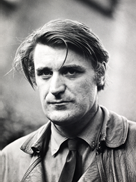 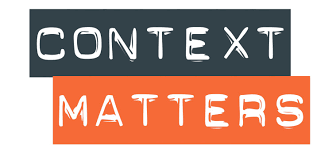 What happens?
Ted Hughes was born after WW1 but his father fought in it and survived.
A soldier is running with his bayonet towards a hedge.  He almost stops for a moment and thinks ‘why am I here’?  He seems to lose his faith in war and propaganda.
A lot of his poems are about war, perhaps because he had seen the way that it affected his father.
Ted Hughes was anti-war. He thought that propaganda that encouraged young men to go to war was wrong and that they shouldn’t be fighting in the war at all.
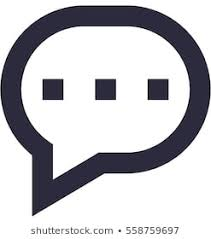 message
Ted Hughes was inspired by Wilfred Owen.  Have a look at Exposure and see if you can see any similarities in their styles.
Ted Hughes perhaps wrote the poem as a critique of the glorification of war.
Hughes grew up on farms.  A lot of his poetry includes nature and sometimes the conflict between humans and nature.
Bayonet charge by Ted Hughes
Read through the poem.  Look up the meaning of any words that you don’t know the meaning of.
Use your ‘Glossary of Structural Features (Page 3) to find any structural features in the poem.
Suddenly he awoke and was running – rawIn raw-seamed hot khaki, his sweat heavy,Stumbling across a field of clods towards a green hedgeThat dazzled with rifle fire, hearingBullets smacking the belly out of the air –He lugged a rifle numb as a smashed arm;The patriotic tear that had brimmed in his eyeSweating like molten iron from the centre of his chest, –

In bewilderment then he almost stopped –In what cold clockwork of the stars and the nationsWas he the hand pointing that second? He was runningLike a man who has jumped up in the dark and runsListening between his footfalls for the reasonOf his still running, and his foot hung likeStatuary in mid-stride. Then the shot-slashed furrows
Threw up a yellow hare that rolled like a flame

And crawled in a threshing circle, its mouth wideOpen silent, its eyes standing out.He plunged past with his bayonet toward the green hedge,King, honour, human dignity, etceteraDropped like luxuries in a yelling alarmTo get out of that blue crackling airHis terror’s touchy dynamite.
Structural Features:
Bayonet charge Additional Information
TASK:  When you’ve read the information, have a go at answering the questions below:
This poem talks about the soldier feeling powerless.  He feels like he has no control over his own fate. We see this in the following quote:
Look at the metaphor (to the left).  How does this represent the idea that the soldier is powerless?

Can you find any lines in the poem that show that war is damaging nature?  List as many as you can.

Why do you think that Hughes starts the poem in the middle of the action – “Suddenly he awoke”? What could this tell us about war?

Look at the end of the poem where Hughes uses words that we would usually find on propaganda posters.  What is the simile he uses here?  What does the soldier do to the words of propaganda?

**CHALLENGE** Why do you think Hughes uses the word “raw” twice to describe the soldier?  What are its connotations?
“In what cold clockwork of the stars and the nations
Was he the hand pointing that second?”
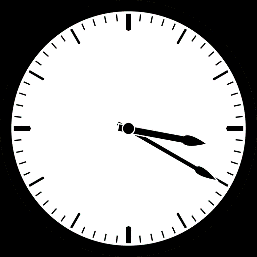 In this metaphor, the soldier is being described as the arms of the clock.
The ‘cold clockwork’ is fate and the government.
“Stars” =fate
“nations” = government.
They power the clock.
The poem also talks about how war is damaging nature.
At the end of the poem, we see the soldier lose faith (give up) on patriotism (loving his country) and propaganda.  He thinks that propaganda is a pointless lie.
Bayonet charge theme sheet
A few of the spaces have been completed for you so that you can see what to do.
Bayonet charge: top quotes
Learn the top quotes for this poem and the analysis in the ‘Language Features’ section.
Bayonet charge: top quotes
Without looking at the page before, complete as much as you can of the ‘Quote’ and ‘Language Feature’ columns.
Bayonet charge Mini Quiz
Complete this quiz without looking at the rest of your booklet. Make sure that you revise all of the information before you attempt it. The answers to this quiz will be released in the feedback booklet.
Hughes wasn’t a soldier in WW1 so what inspired him to write this poem?(1)

What is Hughes’ opinion on war?  Is he pro war or anti war?  Explain your answer. (2)

Which poet was Ted Hughes inspired by? (1)

Write out Hughes’ message and fill in the gaps: Ted Hughes perhaps wrote the poem as a c______ of the g_______ of war. (2)

 Complete this quote: “King, honour, human dignity etcetera…”(1)
6. Give an example of a metaphor on the poem and explain why Hughes might have used it. (2)

7. “bullets smacking the belly out of the air”
Which language feature is being used in this quote and what does it suggest about war? (2)

8. Why do you think Hughes repeated the word “raw” to describe the soldier?  What are its connotations? (2)

9. “Threw up a yellow hare that rolled like a flame and crawled in a threshing circle”.  Why do you think Hughes used the simile “like a flame”? (2)

10. List three themes that this poem links to and explain the links. (3)
Poppies by Jane Weir
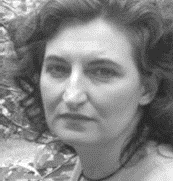 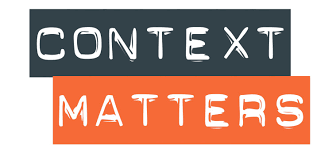 What happens?
Jane Weir was born in 1963 and grew up in Italy and England.
A mother watches her son leave for war.  She still wants to look after him like he is a little boy but she controls herself and lets him go.
She lived for a while in Northern Ireland, during the time of The Troubles.
She was a textile designer as well as a poet,  Look for references to sewing/ materials.
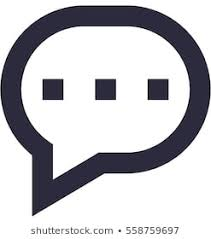 message
She had two sons.  Neither of them went to war.
She wrote this poem for a collection of poems that Carol Ann Duffy was putting together in 2009 for the Guardian newspaper.  Carol Ann Duffy asked ten poets to write a poem about war.  Jane Weir’s is a bit different because it writes from a mother’s perspective.
Weir perhaps wrote the poem to give a voice to non-combatants ‘left behind’ due to conflict.
poppies by Jane Weir
Read through the poem.  Look up the meaning of any words that you don’t know the meaning of.
Use your ‘Glossary of Structural Features (Page 3) to find any structural features in the poem.
Three days before Armistice Sunday
and poppies had already been placed
on individual war graves. Before you left,
I pinned one onto your lapel, crimped petals,
spasms of paper red, disrupting a blockade
of yellow bias binding around your blazer.
 
Sellotape bandaged around my hand,
I rounded up as many white cat hairs
as I could, smoothed down your shirt’s
upturned collar, steeled the softening
of my face. I wanted to graze my nose
across the tip of your nose, play at
being Eskimos like we did when
you were little. I resisted the impulse
to run my fingers through the gelled
blackthorns of your hair. All my words
flattened, rolled, turned into felt,
Structural Features:
slowly melting. I was brave, as I walked
with you, to the front door, threw
it open, the world overflowing
like a treasure chest. A split second
and you were away, intoxicated.
After you’d gone I went into your bedroom,
released a song bird from its cage.
Later a single dove flew from the pear tree,
and this is where it has led me,
skirting the church yard walls, my stomach busy
making tucks, darts, pleats, hat-less, without
a winter coat or reinforcements of scarf, gloves.
 
On reaching the top of the hill I traced
the inscriptions on the war memorial,
leaned against it like a wishbone.
The dove pulled freely against the sky,
an ornamental stitch. I listened, hoping to hear
your playground voice catching on the wind.
poppies Additional Information
TASK:  When you’ve read the information, have a go at answering the questions below:
The speaker in this poem is a mother, watching her son leave to go to war.
Look at the second stanza of the poem.  What sort of things is the mother doing?  What does this tell us about her feelings towards her son?

In the poem, the mother has internal conflict.  This means that she is battling with her emotions.  She wants to treat her son like a little boy but she can’t anymore. Can you find any lines that show this?

What do you think the line “steeled the softening of my face” means?  Which language feature is this?

**CHALLENGE**  Which semantic field does Weir use in this poem?  Why do you think she has used it?
In the poem, she helps him to get ready and she has to stop herself from getting upset.  She wants to stroke his hair and act in a motherly way but she stops herself because she knows that she has to let him go.
When he leaves, she feels lost.  She goes upstairs and cries and then she goes out to a graveyard and looks at a war memorial.
RE-CAP: WHAT IS A SEMANTIC FIELD?
A semantic field (also known as a lexical field) is when a writer uses a range of words all belonging to the same topic. Look at the example below that uses the semantic field of music:
The sea sounded like a symphony written by an angry composer. The howl of the discordant  wind merged with the hissing and spitting of the pure, white froth.
Poppies theme sheet
A few of the spaces have been completed for you so that you can see what to do.
Learn the top quotes for this poem and the analysis in the ‘Language Features’ section.
Poppies: top quotes
Poppies: top quotes
Without looking at the page before, complete as much as you can of the ‘Quote’ and ‘Language Feature’ columns.
Poppies Mini Quiz
Complete this quiz without looking at the rest of your booklet. Make sure that you revise all of the information before you attempt it. The answers to this quiz will be released in the feedback booklet.
6. Give an example of a metaphor on the poem and explain why Weir might have used it. (2)

7. “spasms of paper red, disrupting a blockade of yellow bias binding around your blazer”
Which semantic field is being used here and why has Jane Weir used it?  What could it symbolise? (2)

8. Why do you think Weir uses the word “intoxicated” to describe the son? What are its connotations? (2)

9. “I resisted the impulse to run my fingers through the gelled blackthorns of your hair”
Can you explain the Biblical allusion in this quote and what it could suggest? (2)

10. List three themes that this poem links to and explain the links. (3)
Who asked Weir to write this poem and what for? (2)

What makes this different from a typical war poem? (1)

As well as a poet, what else was Jane Weir? (1)

Write out Weir’s message and fill in the gaps: Weir perhaps wrote the poem to give a v____ to n__-c_____ ‘left behind’ due to conflict. (2)

 Complete this quote: “I resisted the impulse to …” (1)